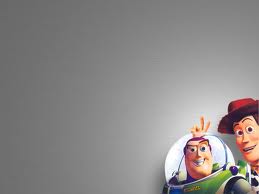 Herramientas digitales
Mapa metales:
Denef Arelí Torres Navarro  #26
Edna Viridiana Peña Laredo #19
Silvia Patricia Jiménez Morales
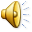 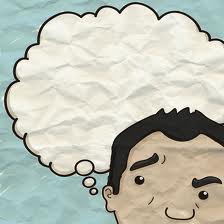 Los mapas mentales son un método muy eficaz para         extraer y memorizar                                    información.
Son una forma lógica y creativa de tomar notas y expresar ideas que consiste, 
       literalmente, en 
cartografiar sus reflexiones 
    sobre un tema
CmapTools es un programa de software libre elaborado por la Universidad de Florida, que permite la creación de mapas conceptuales. El docente puede darle sentido educativo a la utilización de una herramienta tecnológica, convirtiéndose en facilitador, guía y andamiaje de sus estudiantes, mientras los alumnos van volcando en esta herramienta los significados que van construyendo.
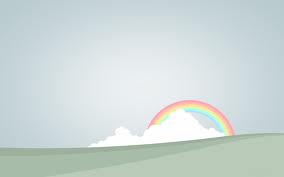 IHMC
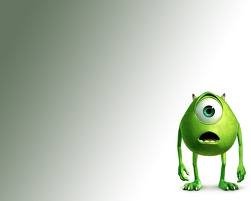 MANUAL DE USO
Con IHMC CmapTools podrás, entre muchas otras cosas, construir tus propios mapas conceptuales, compartirlos con otros usuarios de todo el mundo, crear páginas web automáticamente derivadas de los mapas, editar los mapas al mismo tiempo con otros usuarios en Internet y buscar información en la web relevante a tus mapas.
CONTENIDO DEL MANUAL:
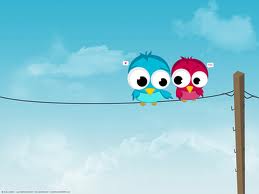 *Crear un CmapAdicionar un Concepto*Crear Proposiciones: (Video)- Desde un Concepto- A Partir de Conceptos
ExistentesGuardar un CmapAbrir un Cmap

*Trabajando con Recursos: (Video)- Arrastrar Recursos- Importar Recursos
Modificar Líneas de EnlaceImprimir un CmapVer Cmap como una Página WebCambiar el Idioma
*Cambiar ColoresCambiar Fuentes y TamañosAdicionar FlechasUsar Nodos Anidados y AsociacionesCambiar FondosPersonalizar EstilosEnlazar Proposiciones entre CmapsUsar Diseño AutomáticoAñadir Anotaciones e InformaciónCopiar un Cmap en SitiosControlar Permisos y AccesosExportar un Cmap como ImagenExportar un Cmap como Página WebEnviar un Cmap por Email*Buscar en InternetUsar Verificador de OrtografíaUsar el Diccionario y SinónimosValidar y Arreglar Enlaces a RecursosColaborar de manera Sincrónica
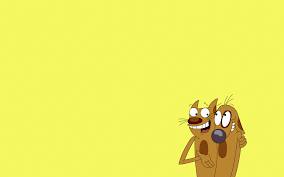 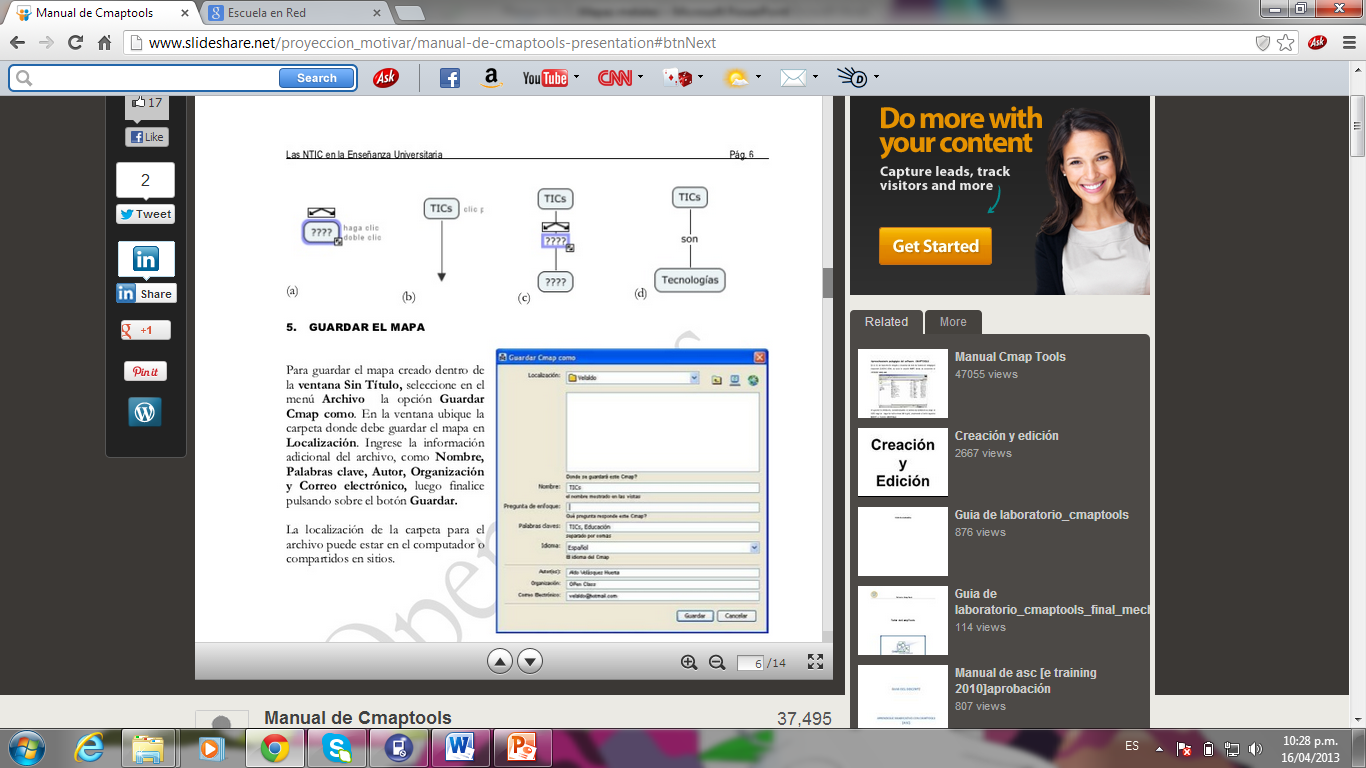 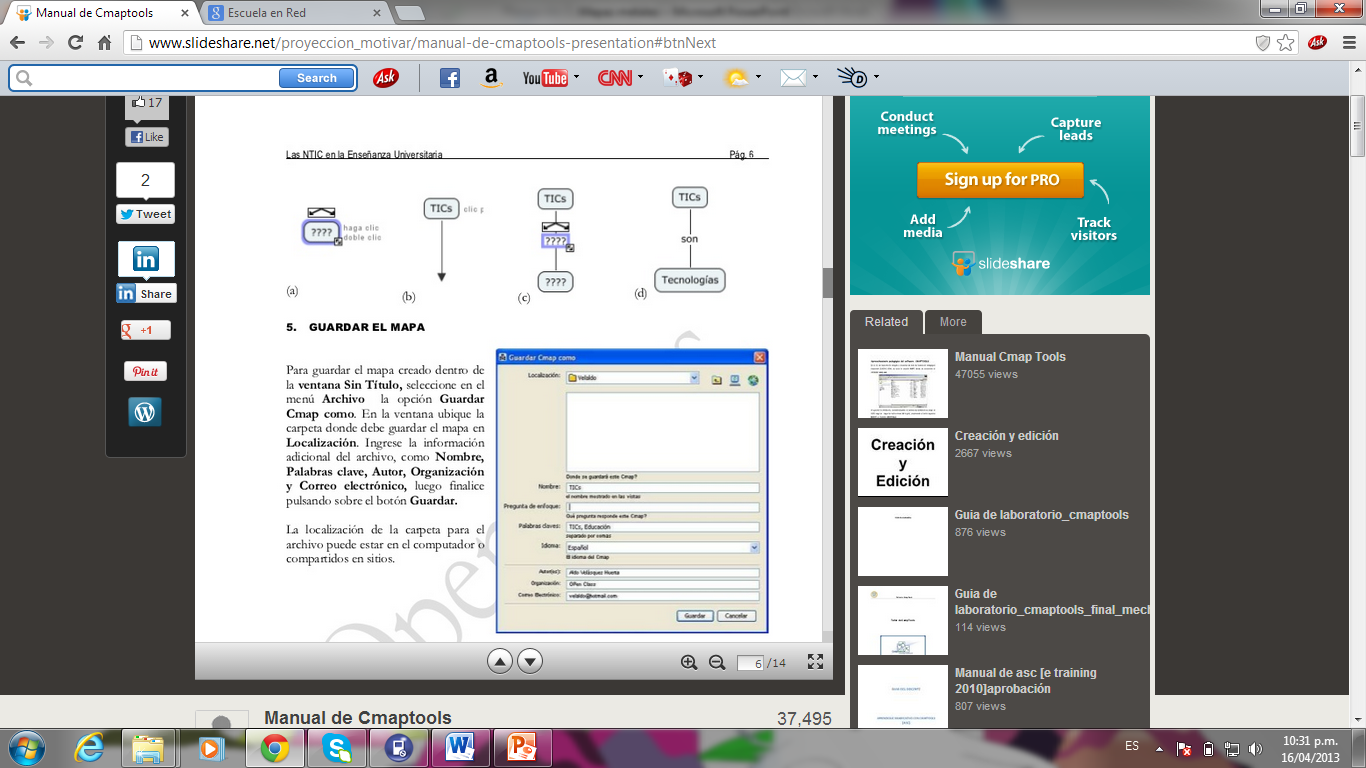 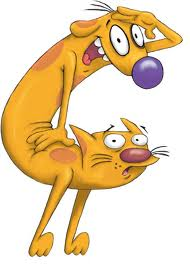 Para que sirve?
Es utilizado para construir los mapas conceptuales en su ordenador personal, y compartirlo en servidores en cualquier lugar en internet.
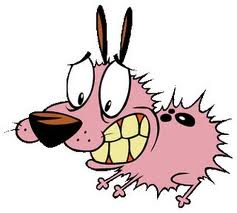 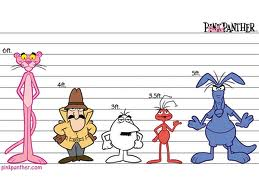 Es muy ventajosa su utilidad para construir, visualizar y clasificar ideas, ayuda en el estudio y permite llevar a cabo trabajos individuales o en red para facilitar los trabajos colaborativos.